10.3 Gene pools and speciation
Gene pools change over time
Gene Pools
A gene pool consists of all the genes and their different alleles, present in an interbreeding population.
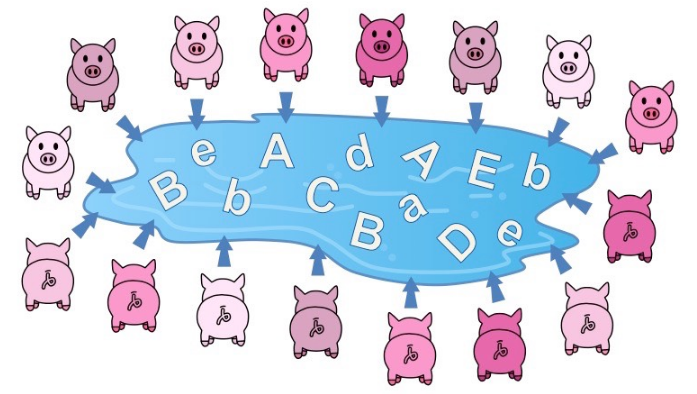 Allele frequency and evolution
Evolution requires that allele frequencies change with time in populations.
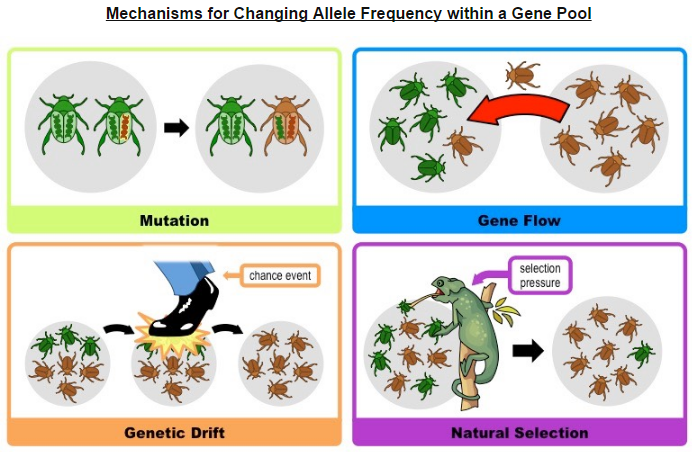 [Speaker Notes: Sexual Reproduction also can change alleles.]
Allele Distribution
Comparison of allele frequencies of geographically isolated populations. 
Genetic Drift
Bottleneck
Founder Effect
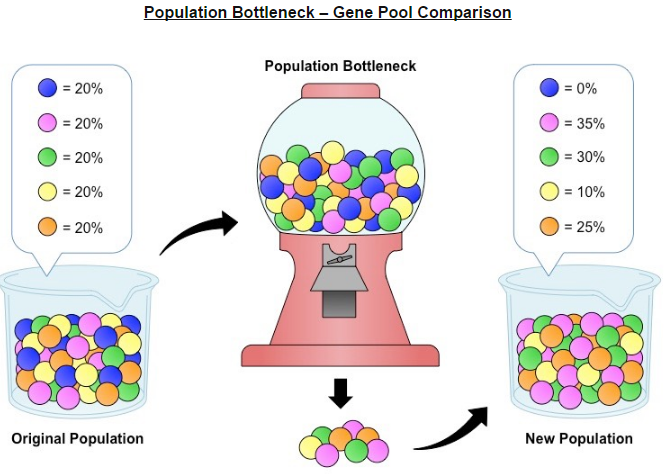 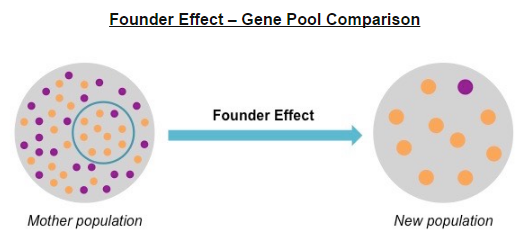 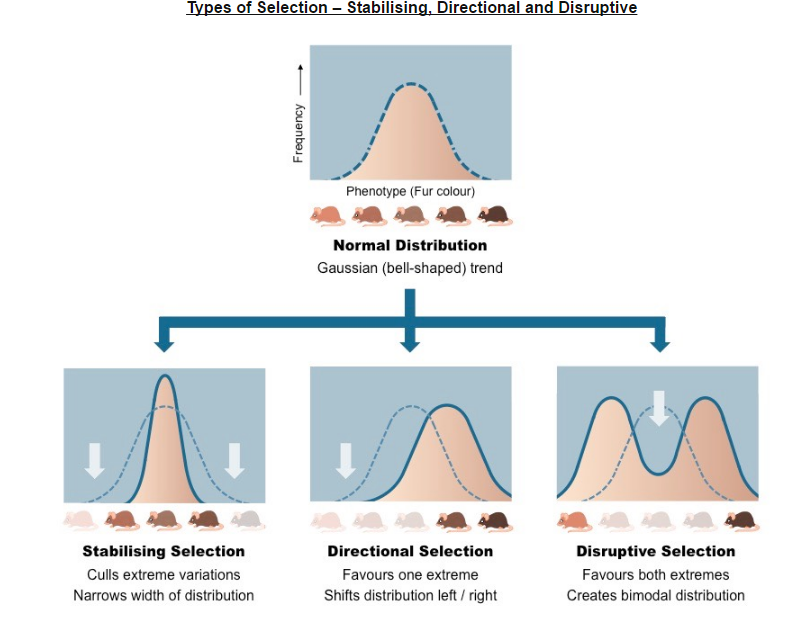 Isolation Barriers
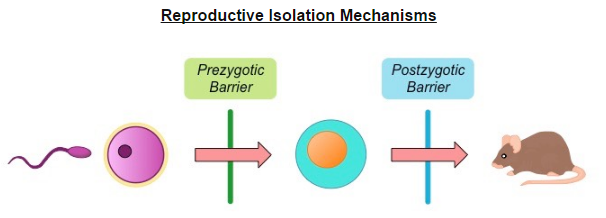 Pre-Zygotic Isolation
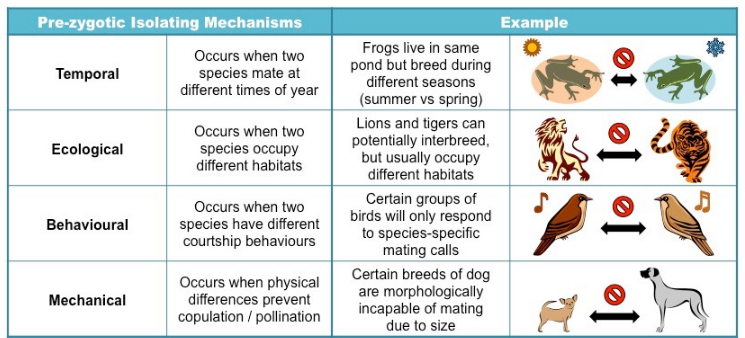 Post-Zygotic Isolation
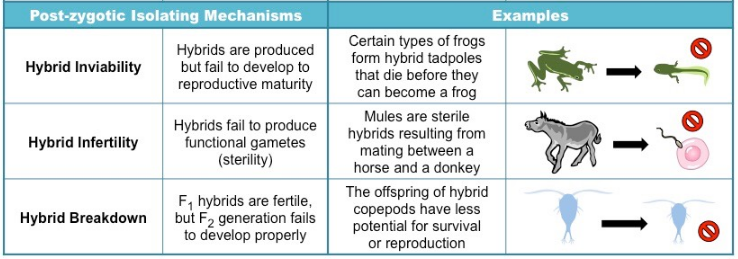 Speciation
Speciation due to divergence of isolated populations can be gradual. 
Two basic mechanisms which speciation can occur:
Allopatric speciation (geographical isolation)
Sympatric speciation (reproductive isolation)
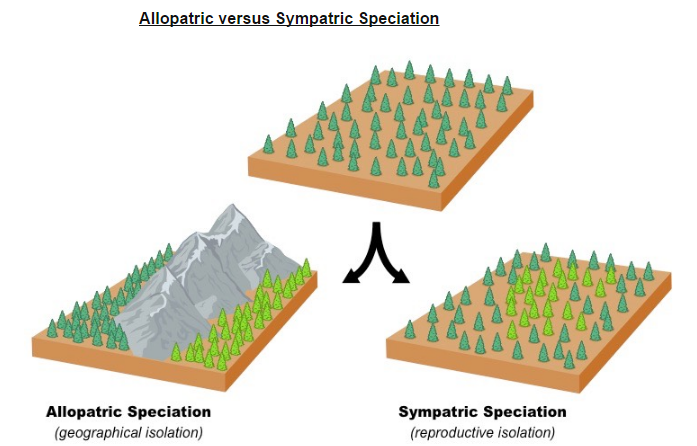 Speciation in the genus Allium by polyploidy
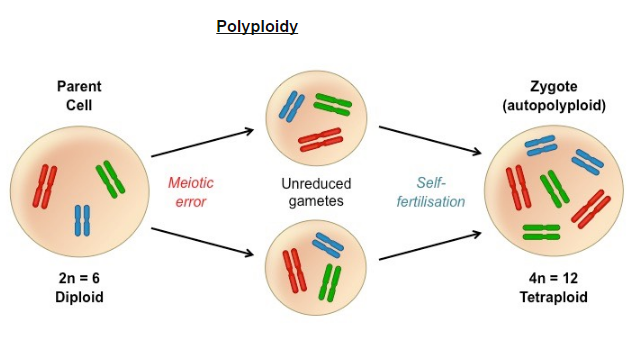 [Speaker Notes: Takes two polyploidy parents to make offspring]
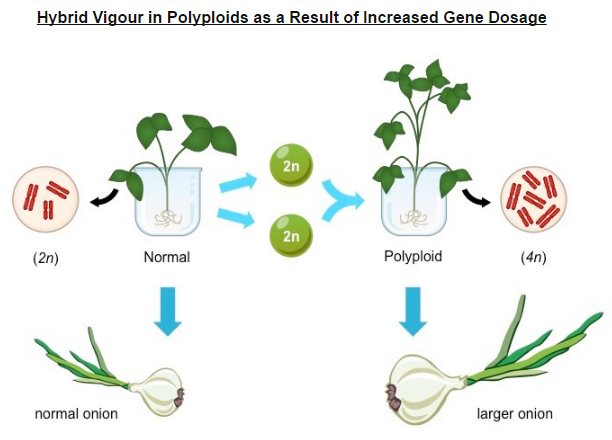 The genus Allium is compromised of monocotyldoenous flowering plants and includes onions, garlic, chives and leeks. 
In many of these species polyploidy has occurred, resulting in reproductively isolated populations with distinct phenotypes. 
Diploid (2n)- garden onion
Triploid (3n) – keeled garlic
Tetraploid (4n)- Chinese chives
Pentaploid (5n) – field garlic
Octoploid (8n) – blue chives
Pace of speciation
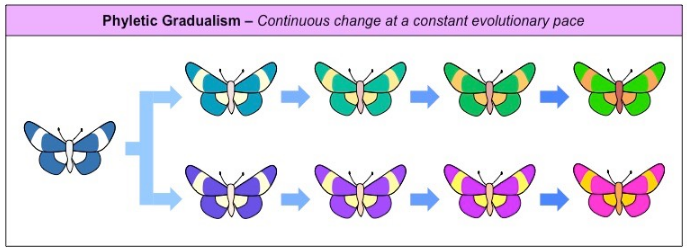 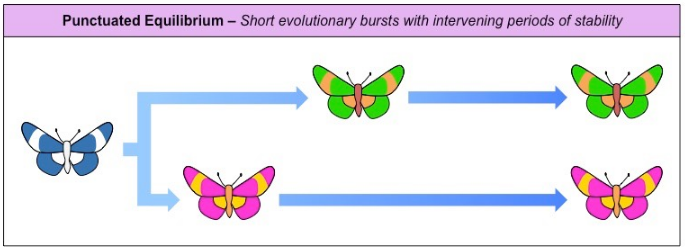 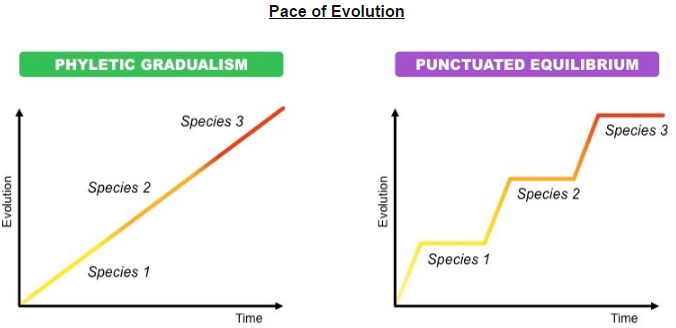